Конспект НОД по развитию речи (раздел: «грамматика»)для II младшей группы (с использованием ЭОР)Тема: «Путешествие в летний лес»
Автор: Ремизова Наталья Юрьевна 
Место работы: ГБОУ ООШ №19 СП «Детский сад«Кораблик»
Должность: воспитатель



г.о. Новокуйбышевск, 2017 год
Аннотация:
1. Целевая аудитория: возраст детей 3-4 года

2. Уровень и направление образовательной программы, в рамках которой используется заявленный ресурс: Примерная основная общеобразовательная программа дошкольного образования «От рождения до школы»  Н. Е. Веракса, Т. С. Комарова, М. А. Васильева (Москва Мозаика – Синтез 2012) образовательная область «Речевое развитие», раздел «Грамматика»

3. Планируемый результат:
закрепить у детей  умение:
 1) правильно употреблять в речи имена существительные  в форме единственного и множественного числа, обозначающих животных и их детёнышей;
 2) различать существительные мужского и женского рода, правильно согласуя местоимения мой, моя с существительными;
 3) согласовывать числительные с существительными в ед. ч и мн. ч. И.п. и Р. п.
 4) образовывать относительные прилагательные от существительных (варенье из малины – малиновое);
 5) употреблять в речи предлоги  в, на, по, под, составлять предложения с предлогами по демонстрации действия 
 6) образовывать уменьшительно – ласкательную форму имён существительных.
 7)образовывать превосходную степень имён существительных при помощи суффикса ищи, ища, ище;
Задачи:
Образовательные:
Грамматический строй речи:
Морфология:
1.Упражнять детей в правильном употреблении в речи имён существительных в форме единственного и множественного числа, обозначающих животных и их детёнышей (волчица – волчонок – волчата);
2.Закреплять умение различать существительные  мужского и женского рода, правильно согласуя местоимения моя, мой с существительными;
3.Закреплять умение согласовывать числительные с существительными  в единственном и множественном числе И.п. и Р. п.
Словообразование:
1.Упражнять в словообразовании: умении образовывать относительные прилагательные от существительных (варенье из малины – малиновое); 
2.Упражнять в словообразовании: умении образовывать уменьшительно – ласкательную форму имён существительных. 
3.Упражнять в словообразовании: умении образовывать превосходную степень имён существительных при помощи суффикса ищи, ища, ище;
Синтаксис:
1.Упражнять в употреблении в речи простых предлогов - в, на, по, под;  упражнять в составлении предложений с предлогами по демонстрации действия; 
Развивающие:  развивать речь,  мышление, внимание.
Воспитательные: воспитывать культуру поведения у детей, любовь к животным, дисциплинированность.
Оборудование: ноутбук
Содержание работы:
Введение: НОД для детей 2 младшей группы по развитию речи (раздел «грамматический строй речи»). Здесь представлены лексические темы: «Насекомые», «Дикие животные» . Проводится в игровой форме: имеется сюжет, который реализуется в разнообразных играх. Игровая форма способствует лучшему закреплению знаний у детей.
План проведения: 
1.Игровой момент 
2. Игра «Один – много» (морфология)
3. Игра «Сундучок»(словообразование) 
4. Игра «На полянке» (синтаксис)
5. Физкультминутка 
6. Игра «Чей домик?»(морфология) 
7. «Весёлый счёт» (морфология)
 8 Игра «Продолжи»(словообразование) 
9. Игра «Скажи ласково» (словообразование) 
10. Рефлексия
5. Физминутка.– жу – жу – жужжит пчела,
Я лечу издалека.
 Зу – зу – зу – комар пищит
 Шмель пыхтит, пыльцу повёз.
Жук гудит: «Жу – жу, жу – жу
Я любого разбужу 
6. Игра «Чей домик?» -Ребята, сегодня всё необычное, и я научилась понимать голоса насекомых. Они просят вас, чтобы вы поселили их в домиках. У нас есть домик для мальчиков и для девочек. Есть «мужские» и «женские» названия насекомых. Вы должны выбрать себе насекомое, затем по очереди подходить ко мне и называть своё насекомое со словами мой или  моя. Например:  мой жук (он)  - значит  жук - мальчик.  (Ребёнок угадывает  род насекомого, после этого насекомое отправляется в свой домик.
7. Игра «Весёлый счёт»
А сейчас, ребята, нужно сосчитать насекомых с помощью числовой таблицы. Например: Одна гусеница – две гусеницы – пять гусениц… 
8. Игра «Продолжи»
Ребята, а давайте сравним нашего мишку с птичкой.
-У птички маленькие лапки, а у медведя большие…(нос, глаза, голова). 
8.«Скажи ласково»
Дети с воспитателем подходят к домику, заглядывают внутрь и находят там лесных зверей.
- Ребята, оказывается,  лесные звери ходили в гости к мишке и спрятались  в домике, а Фея их ищет. Давайте вернём их в лес. Ребята, вам нравятся лесные звери? А давайте назовём их ласковыми именами:
Лиса (лисичка), волк (волчишко),  медведь (мишка, медведюшка), белка (белочка).
10. Рефлексия. 
- Ребята, где мы сегодня с вами были?
- Вам понравилось в лесу?
- Кого мы там с вами встретили?
 Давайте скажем друг другу спасибо, обнимем друг друга и пойдём одеваться на прогулку. Воспитатель  раздаёт детям угощение от мишки.
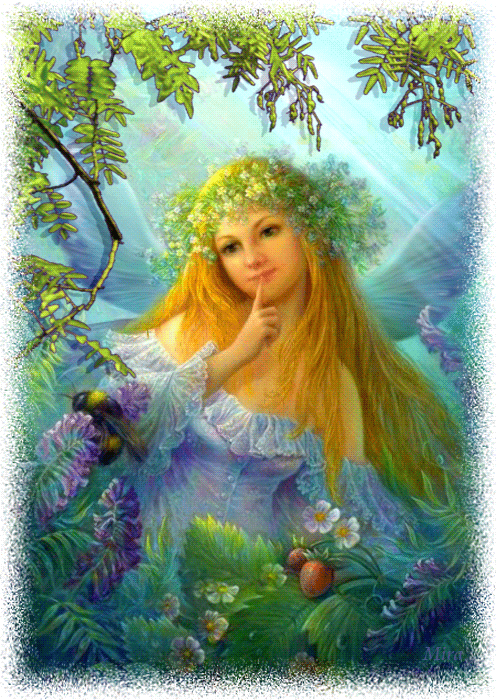 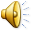 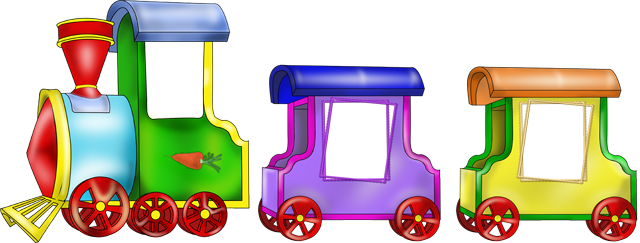 Игра «Один – много»
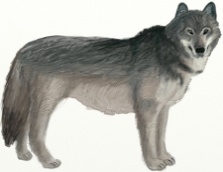 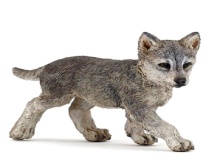 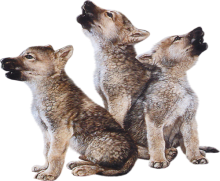 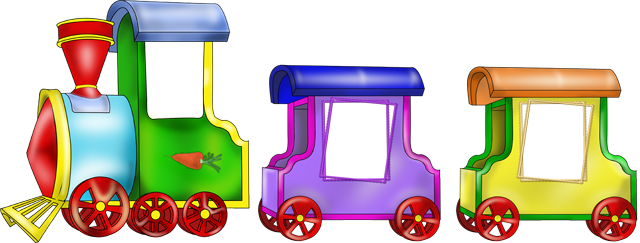 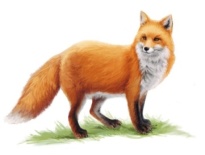 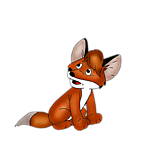 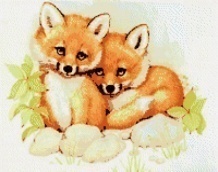 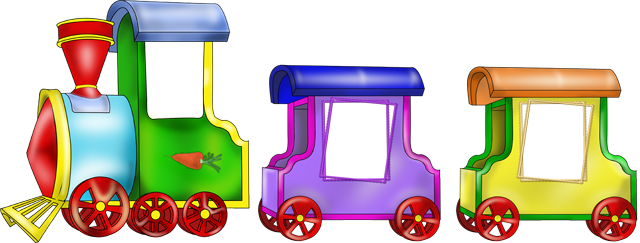 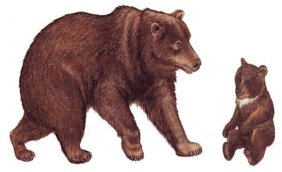 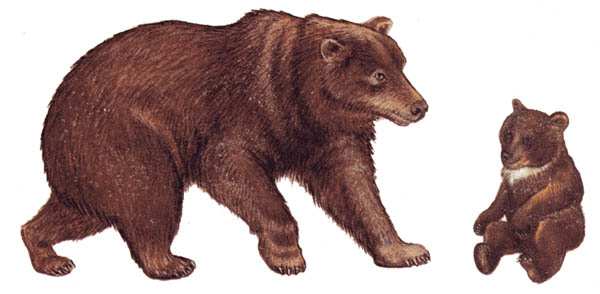 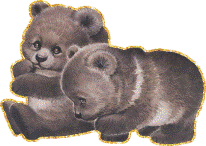 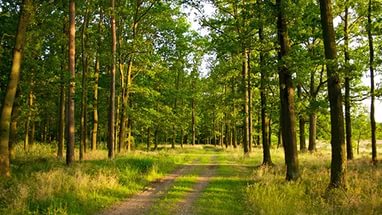 Игра «Угадай какой сок?»
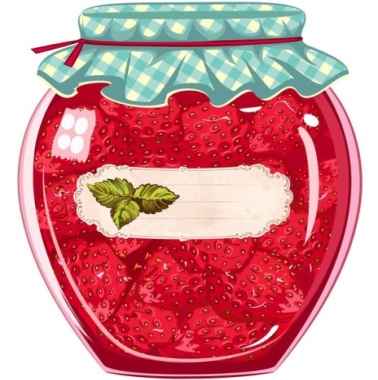 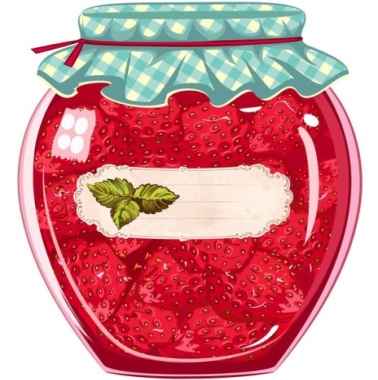 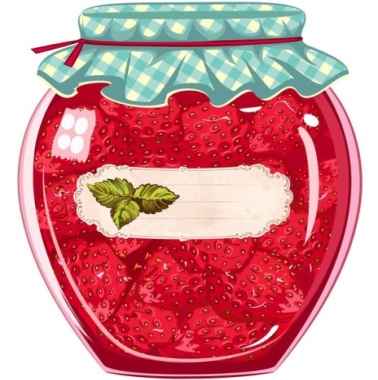 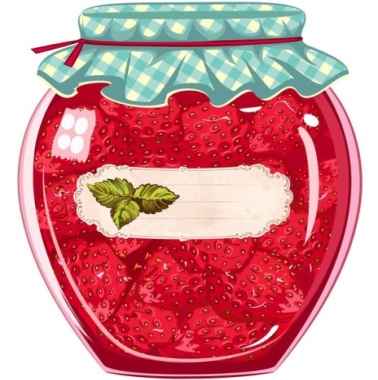 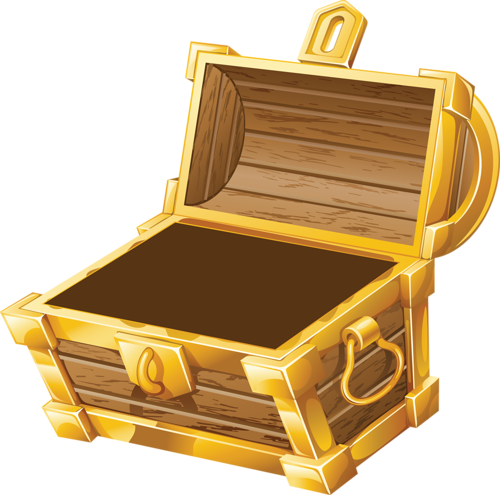 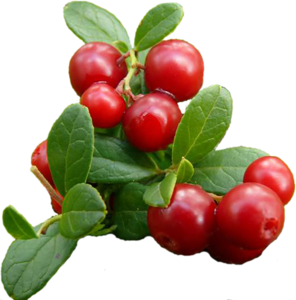 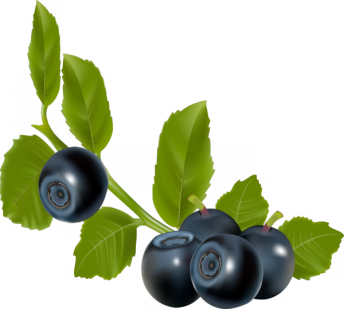 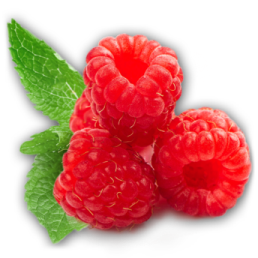 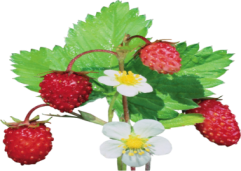 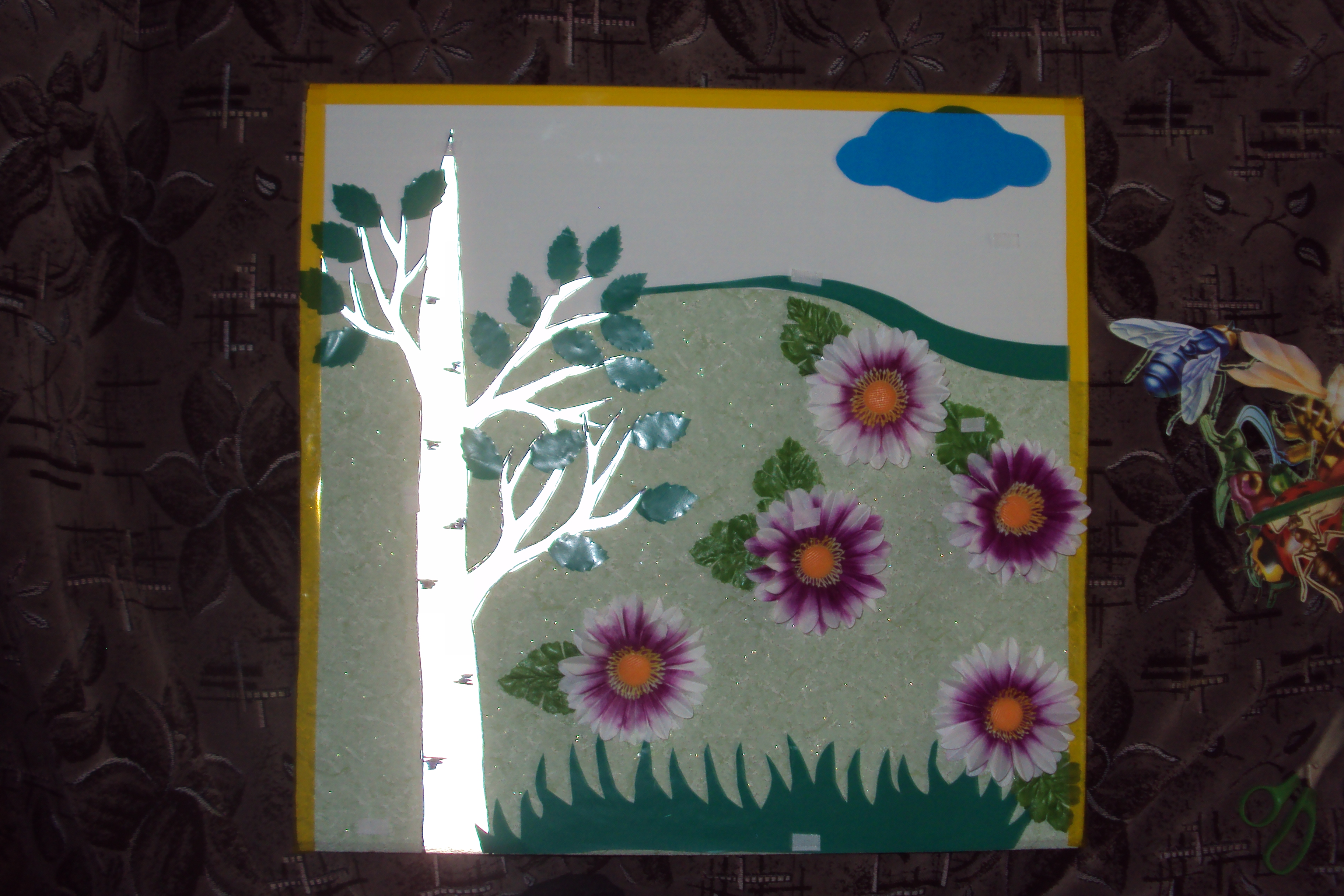 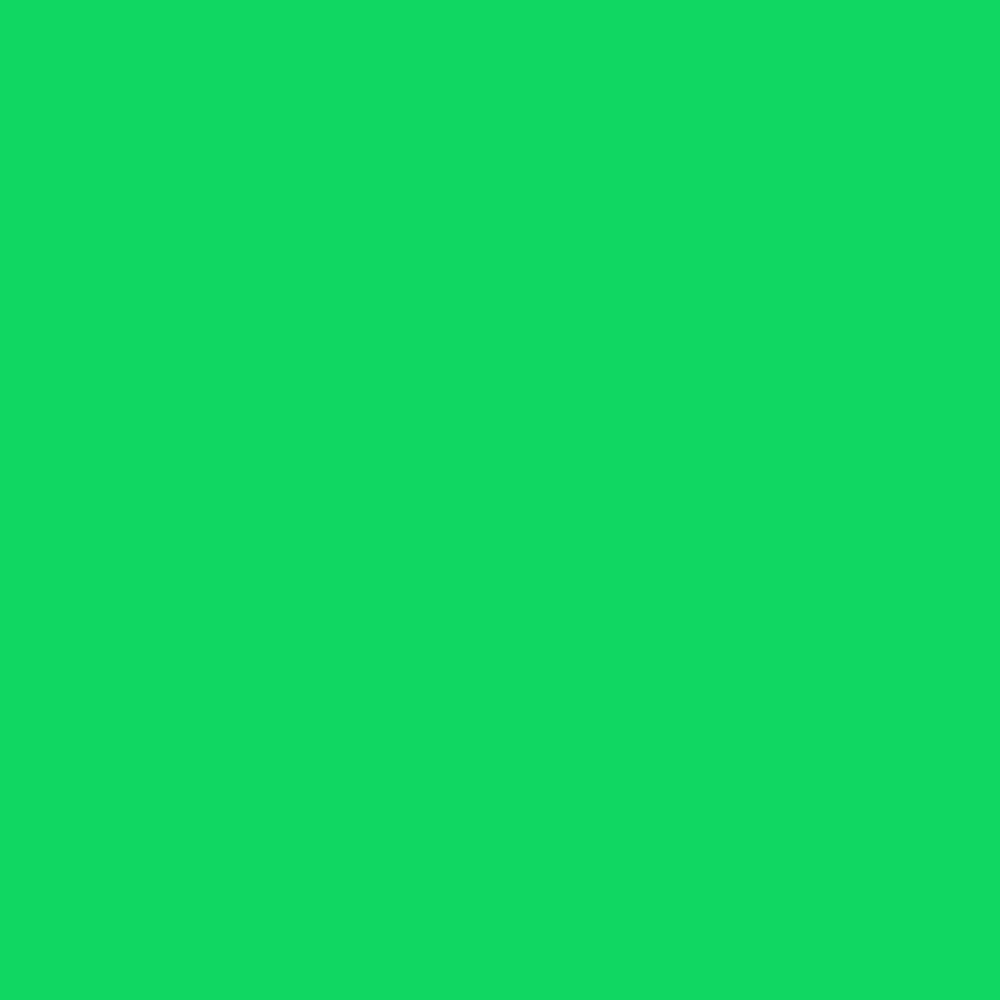 Игра «На полянке»
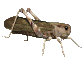 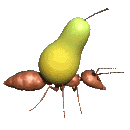 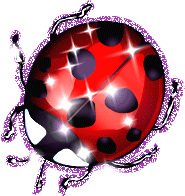 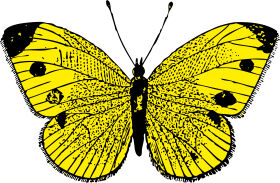 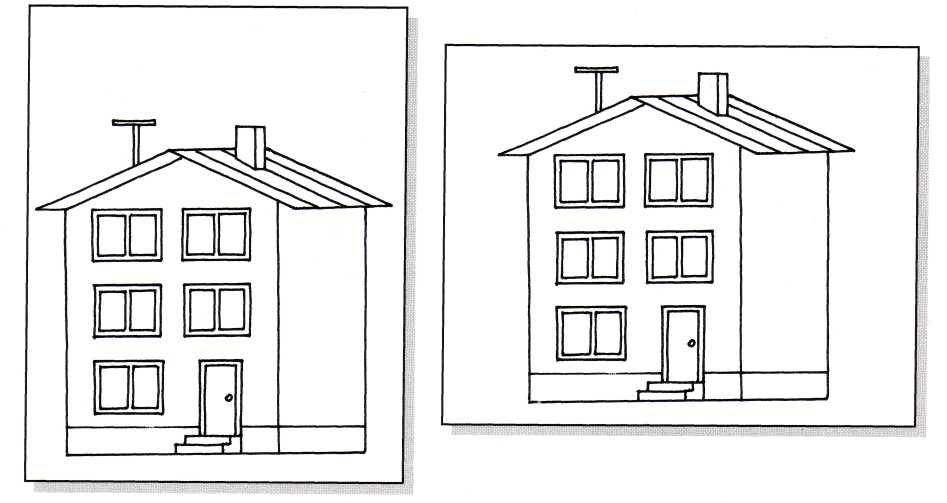 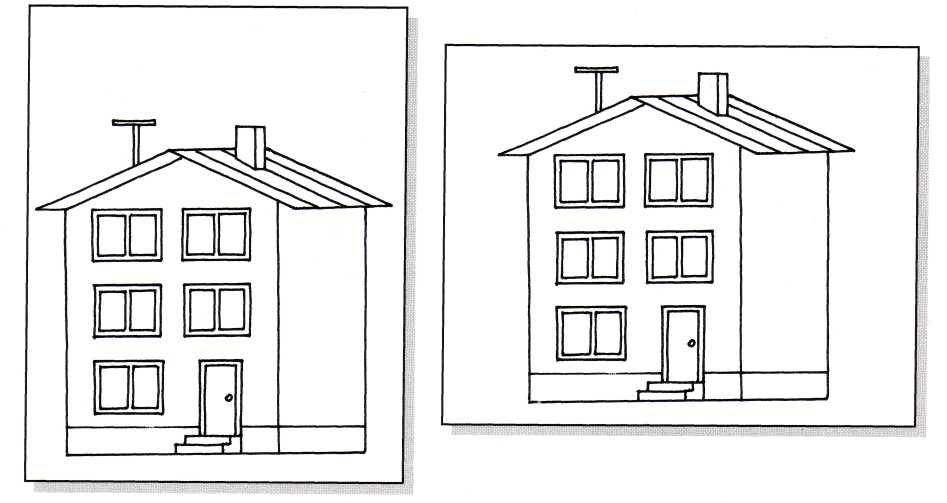 Игра «Чей домик?»
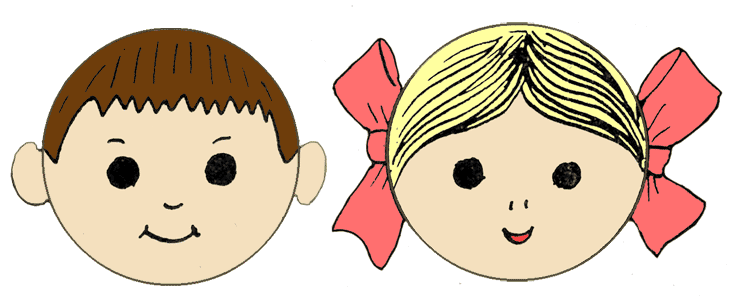 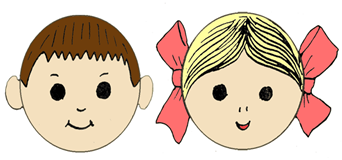 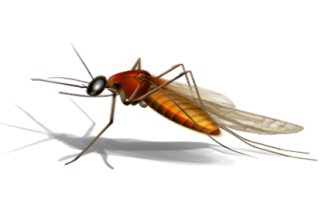 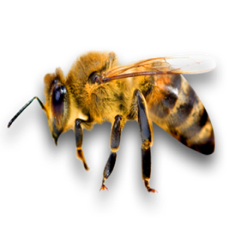 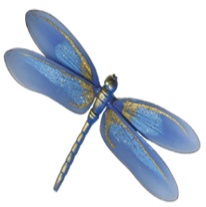 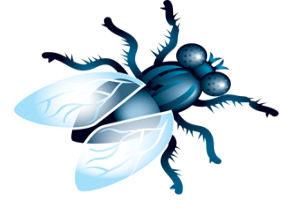 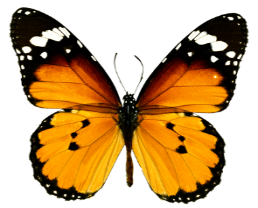 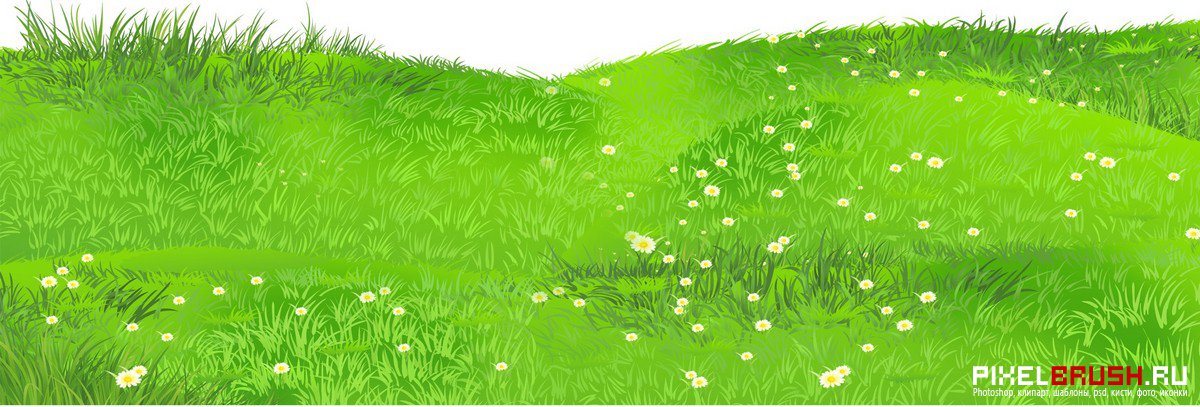 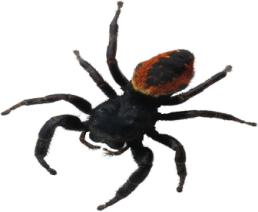 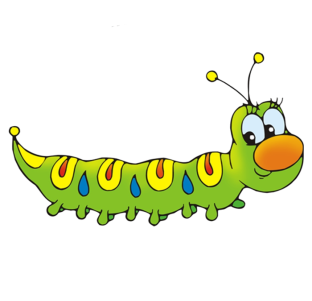 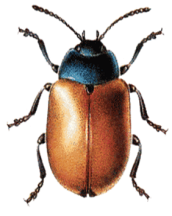 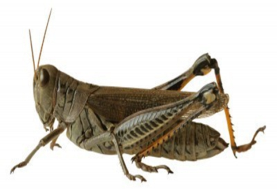 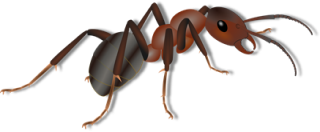 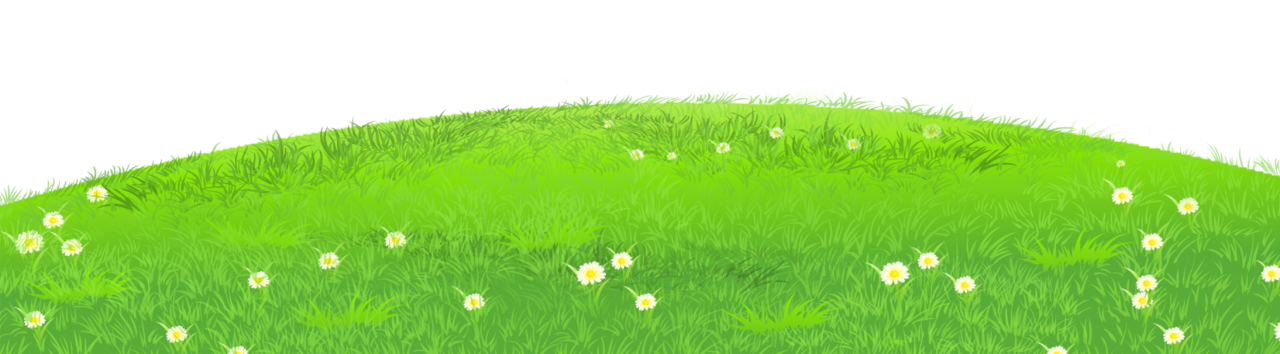 Игра «Весёлый счёт»
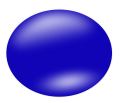 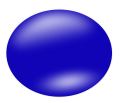 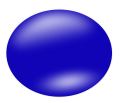 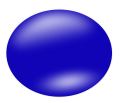 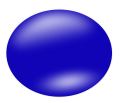 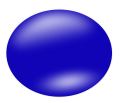 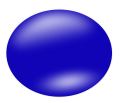 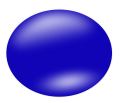 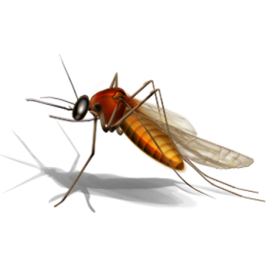 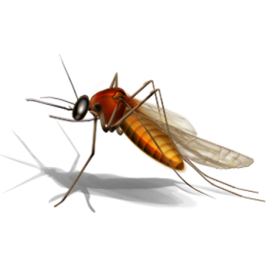 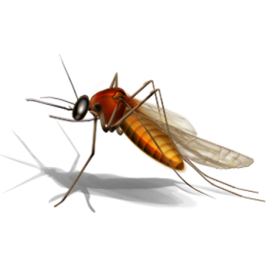 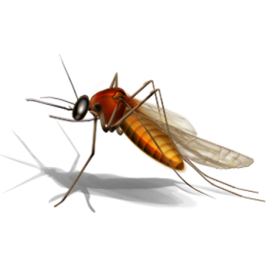 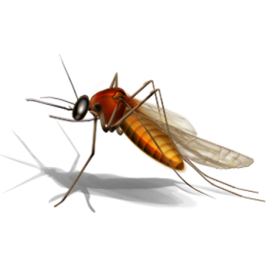 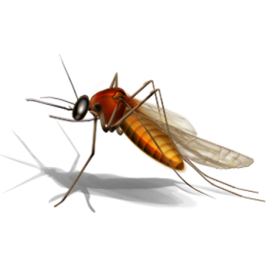 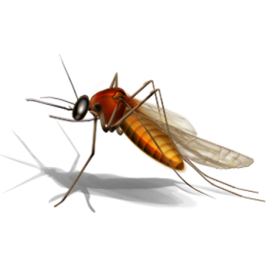 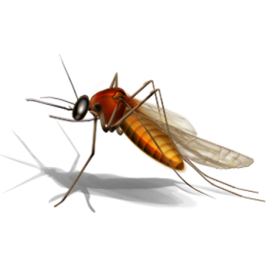 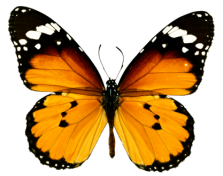 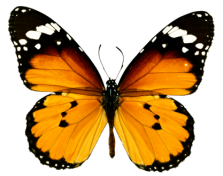 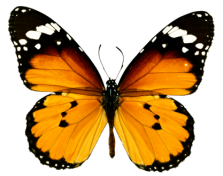 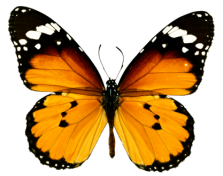 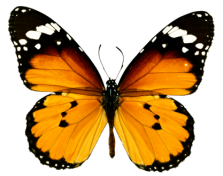 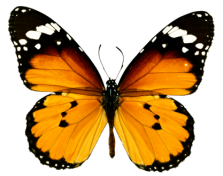 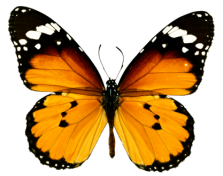 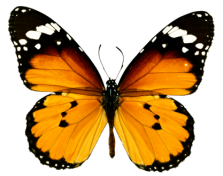 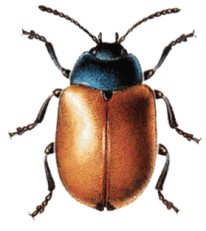 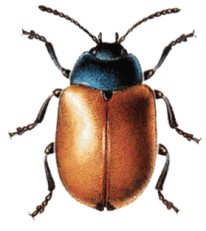 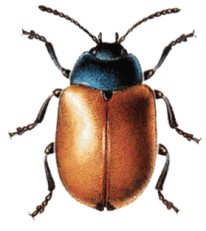 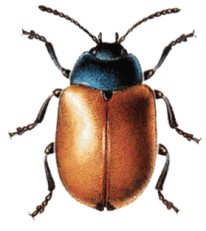 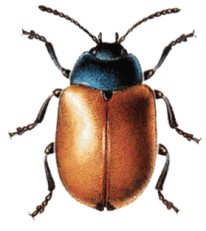 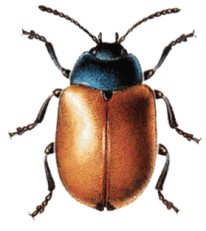 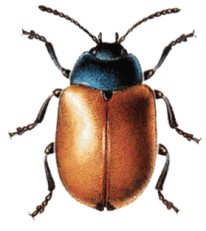 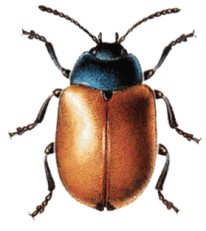 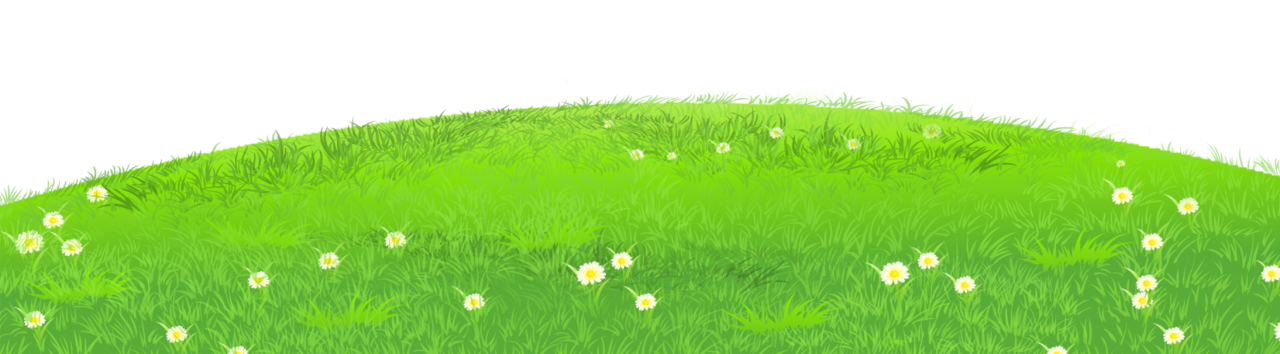 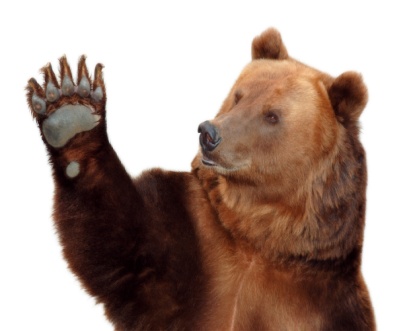 Игра «Продолжи»
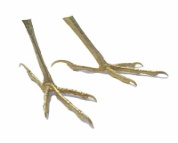 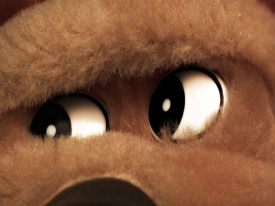 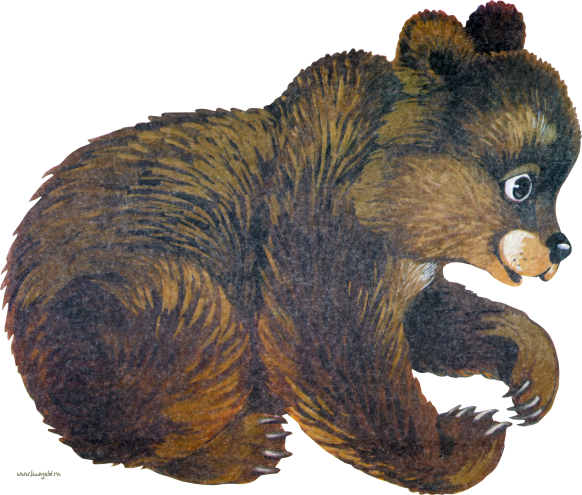 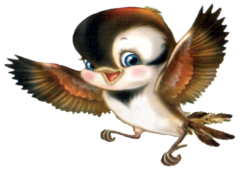 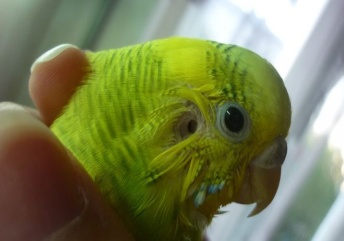 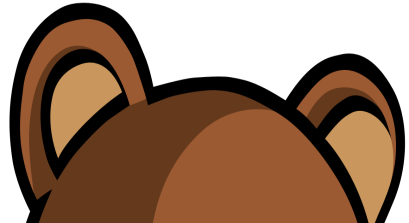 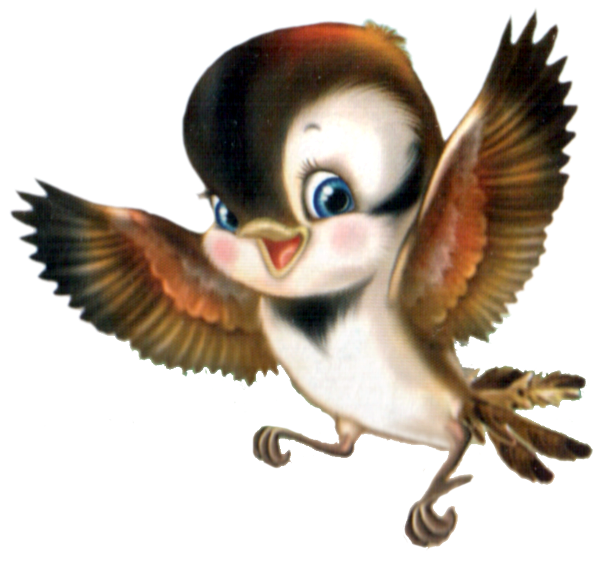 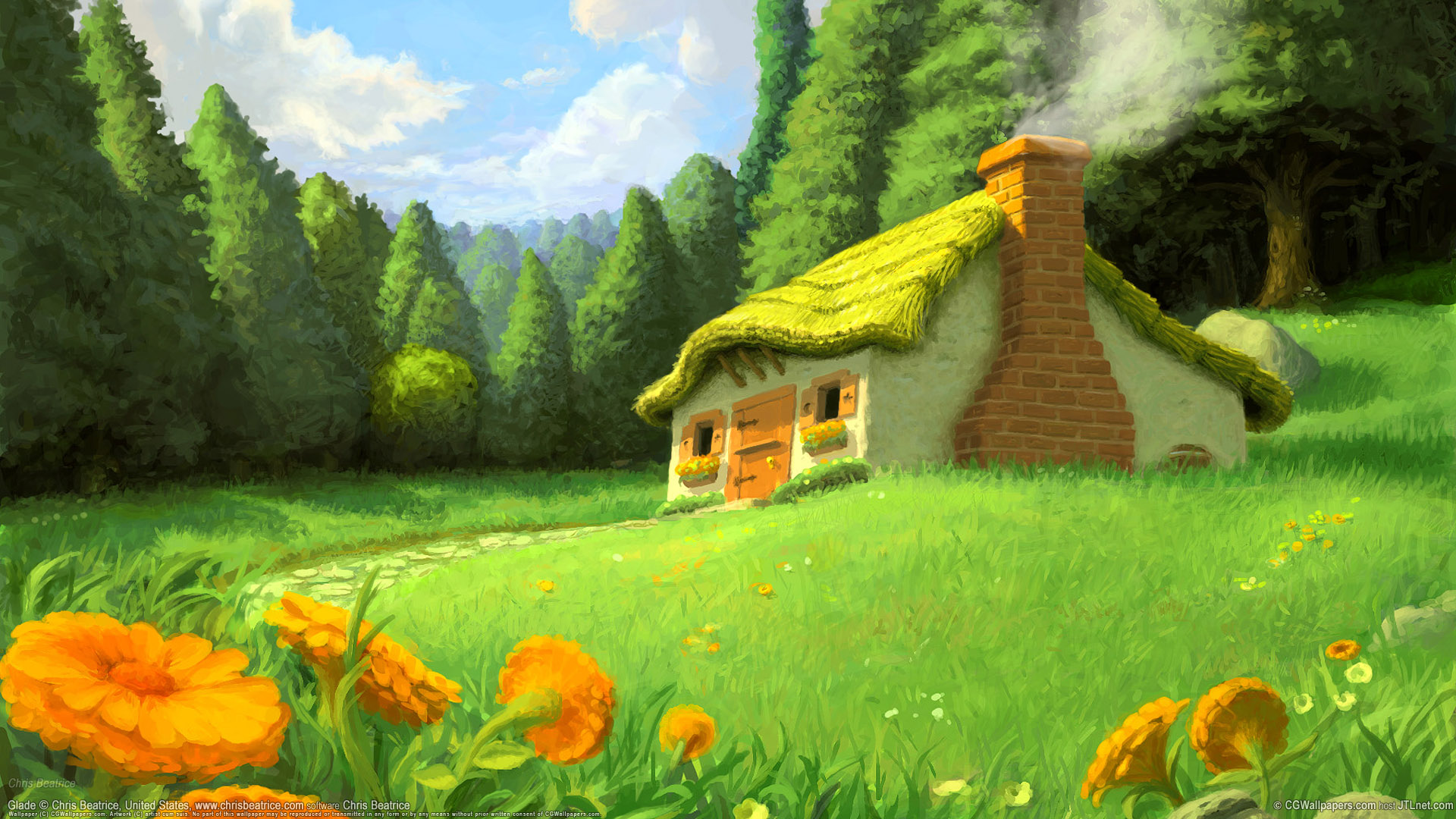 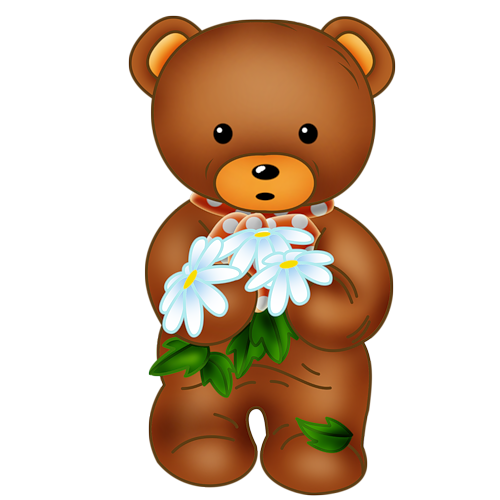 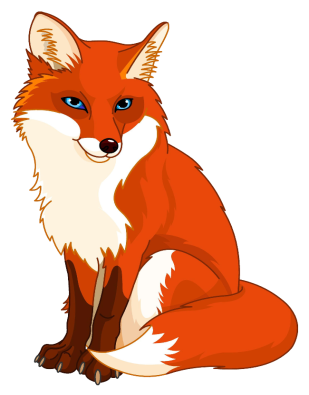 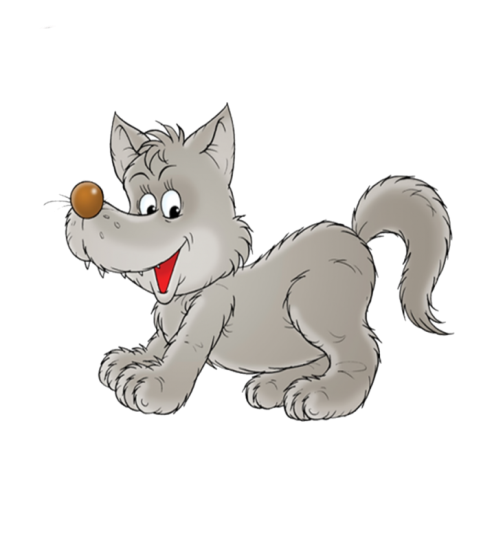 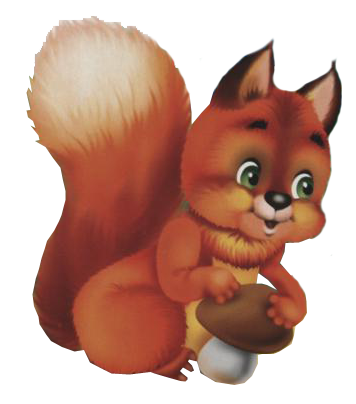 Используемые  ресурсы:
1.Примерная основная общеобразовательная программа дошкольного образования «От рождения до школы»  Н. Е. Веракса, Т. С. Комарова, М. А. Васильева (Москва Мозаика – Синтез 2012) 
2.Методическая разработка по развитию речи (младшая группа) по теме: Перечень дидактических игр для детей младшего возраста по формированию грамматического строя речи   http://nsportal.ru/detskiy-sad/razvitie-rechi/2012/10/26/perechen-didakticheskikh-igr-dlya-detey-mladshego-vozrasta-po
3. Игры для 2-й младшей группы направленные на формирование грамматического строя речи. (О.С. Ушакова «Развитие речи детей 3-5 лет») https://infourok.ru/igri-dlya-y-mladshey-gruppi-napravlennie-na-formirovanie-grammaticheskogo-stroya-rechi-os-ushakova-razvitie-rechi-detey-let-1293519.html
4. Поисковая система  Яндекс. Картинки